Chem
Get HW stamped off
Work on STP Gas Stoichiometry Warm Up Problems
Unit 8 Test Fri 2/22
Non STP Gas Stoichiometry Calculations….
For problems not at STP conditions, you will need to use the ideal gas law with stoichiometry conversions. 
If you are given liters in the problem, start with PV=nRT and then do a stoichiometry conversion 
If you are looking for liters, start with a stoichiometry conversion and then use PV=nRT
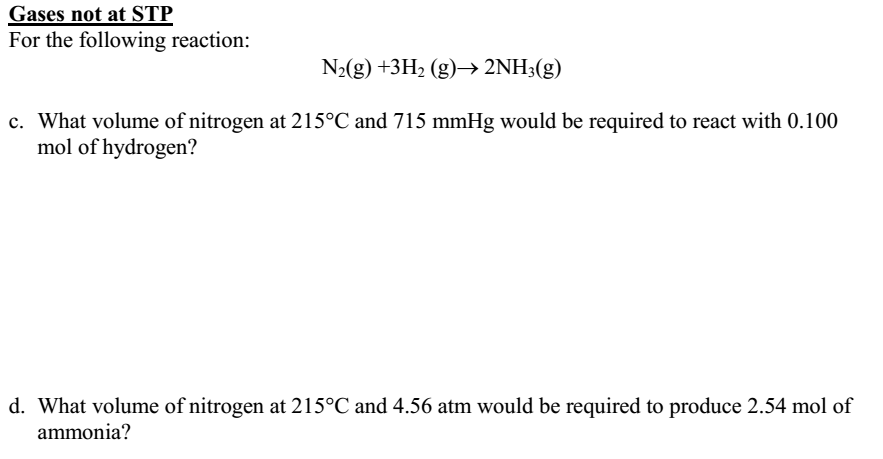 0.100 mol H2
715 x V = 0.033 x 62.4 x 488
V = 1.42 L N2
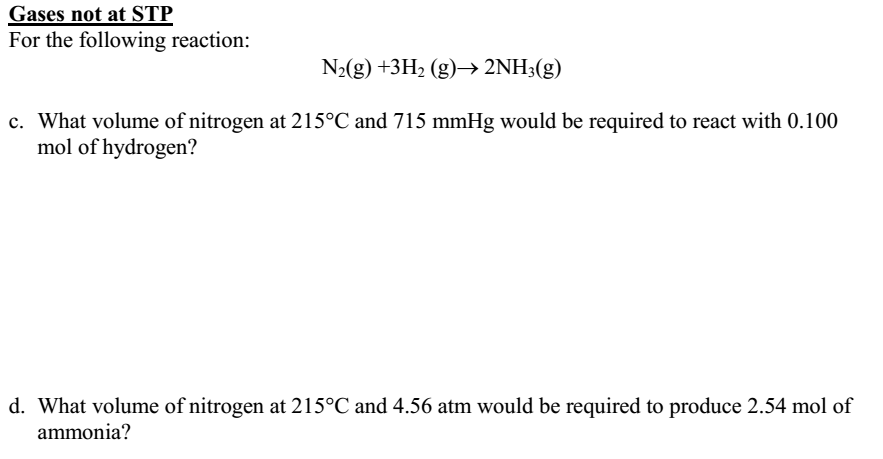 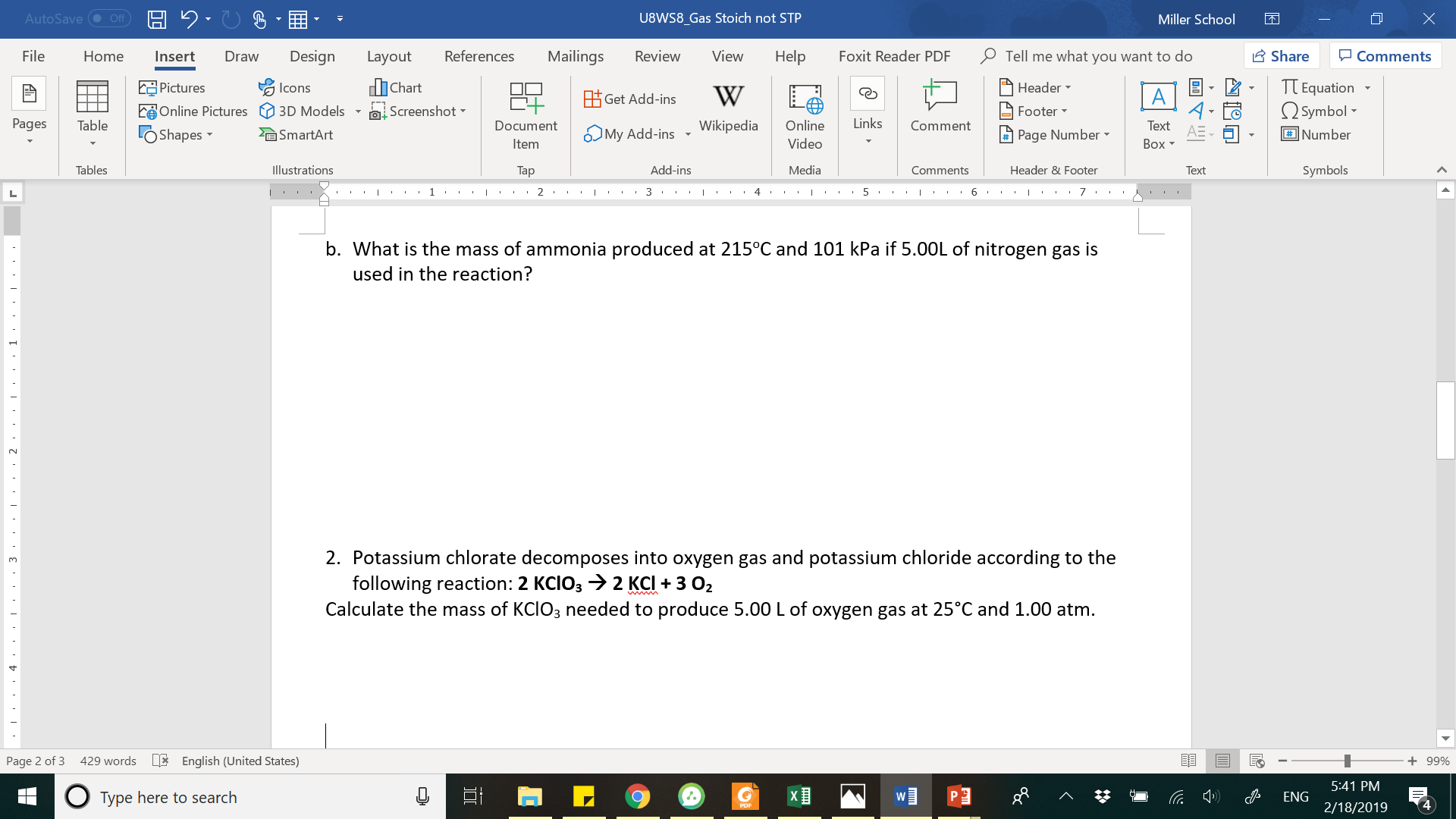 PV = nRT
101 x 5 = n x 8.315 x 488
n= 0.124 mol N2
0.124 mol N2
4.24 g NH3
Gas Stoich Answers
16.67 g KClO3
1.26 L CO2
2.05 L NO
5.24 L H2
8.68 L gas products
9.21 atm
16.1 L H2